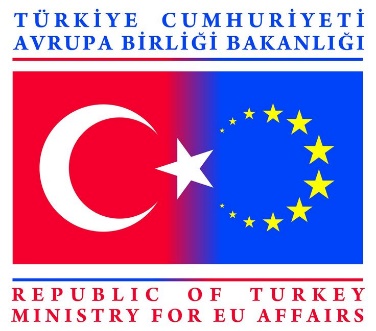 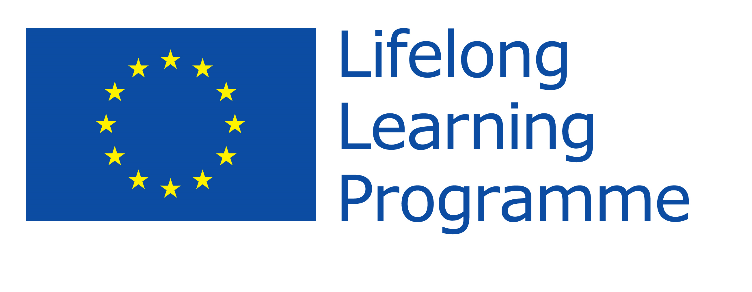 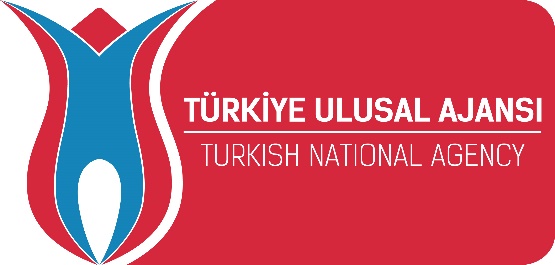 Dursunbey İmam Hatip Ortaokulu 
2015 Yılı Erasmus+ Okul Eğitimi Personel Hareketliliği
2015
İçerik
Erasmus+ ?
Proje Bilgileri
Erasmus+
Hayatboyu Öğreneme Programı

Grundtvig
Erasmus
Leonardo
Comenius
Uluslararası Yükseköğretim Programı

Erasmus
Mundus,
Tempus,
Alfa,
Edulink,
İkitaraflı
Programı
ERASMUS+

3 Ana Eylem (K)

           1.                    2.                        3.
    Bireylerin            Yenilik ve İyi               Politika
     Öğrenme            Uygulamaların          Reformlarını
   Hareketliliği          Değişimi İçin            Destekleme
                                 İşbirliği

Özel Eylemler

                    - Spor               - Jean Monet
Gençlik
Programları
Erasmus+
Bireylerin Öğrenme
Hareketliliği
( KA1)
Yenilik ve İyi Uygulamalar
Değişimi İçin İşbirliği
( KA2)
Politika Reformu Desteği
( KA3)
Okul Eğitimi Personel Hareketliliği Projeleri
Hareketlilik Projesi Nedir?
Öğretmeler ve diğer eğitim personeline, okulun ihtiyaçlarına yönelik yeni yeterlikler kazanmaları için fırsat sağlayan projelerdir.

Hareketlilik Projelerinin Amaçları
Okul eğitimi personelin mesleki gelişimini desteklemek.
Kurumların kapasitesini uluslararası boyutunu geliştirmek.

Kimler Başvurabilir?
Okullar, İl/İlçe Milli Eğitim Müdürlükleri

Kimler Katılabilir?
Okul Eğitim Personeli ( Okullardaki öğretmenler, idareciler)

Projelerin Süresi?
12/24 ay
Dursunbey İmam Hatip Ortaokulu
«Learn and teach lifelong»
Başvuru Sahibi Kurum : Dursunbey İmam Hatip Ortaokulu
Program : Erasmus+
Ana Eylem : Bireylerin Öğrenme Hareketliliği
Eylem : Personel Hareketliliği 
Teklif Çağrısı Yılı : 2015 
Proje Süresi : 12 ay 
Projenin Adı : «Learn and teach lifelong» (Hayat Boyu Öğren ve Öğret)
Gidilecek Ülke : Çek Cumhuriyeti / Prag
Proje Bilgileri
Innovative Approaches to Teaching (Eğitimde Yeni Yaklaşımlar)
Ayşe DELDAK – Görsel Sanatlar Öğretmeni
Hatice SÖYLER – Matematik Öğretmeni
Birce DİNDAR – İngilizce Öğretmeni
ICT In Education Course (Eğitimde Bilgi İletişim Teknolojileri)
Mustafa YILDIRIM – Müdür Yardımcısı (Teknoloji Tasarım Öğretmeni)
Emre KARATAŞ – Fen ve Teknoloji Öğretmeni
Muammer KARA – Matematik Öğretmeni
Early School Leaving (Erken Okul Terki)
Özgür YARUK – Okul Müdürü (Beden Eğitimi Öğretmeni)
Nazlı KURT – Rehber Öğretmen
Proje Bilgileri
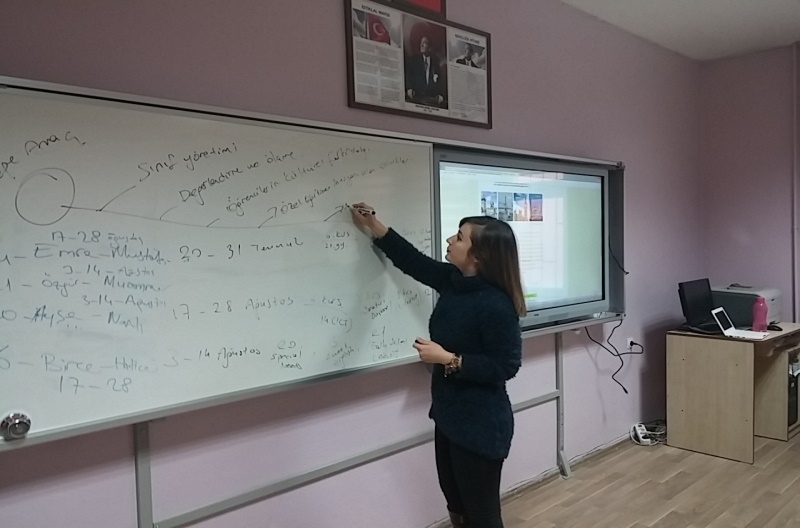 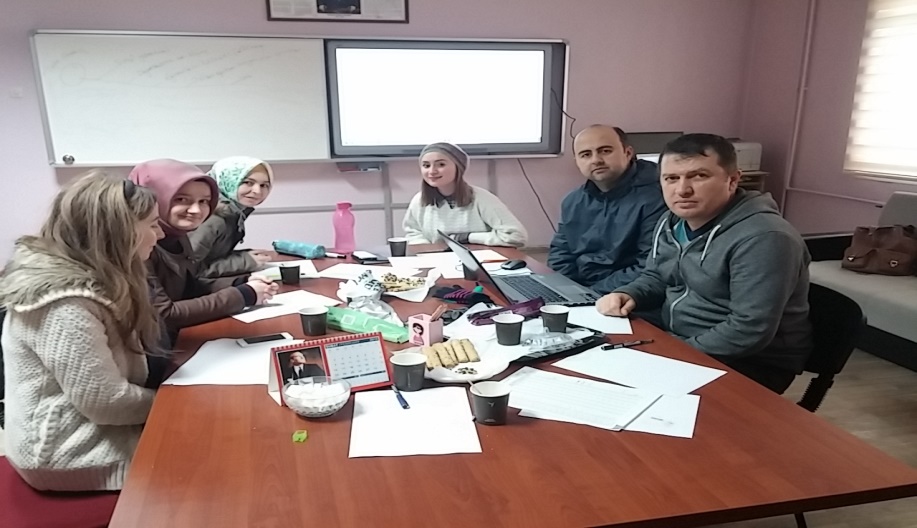 1916 Proje arasından asıl kabul edilen 88 projeden biridir.
Değerlendirme puanı 92
Hibe tutarı 13.968,00 Euro
23 Ocak 2016 – 02 Şubat 2016 tarihleri arasında gerçekleştirilecektir.
Ülkemizde projesi kabul gören iki imam hatip ortaokulundan biridir.